*traducir - translate
Lee el texto con tu compañero/a de clase.  Traduce* los verbos y los pronombres al español.
hablar
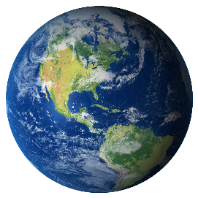 Pues por la mañana 1) [I walked] a la escuela porque no está muy lejos y 2) [you rode/went] en bicicleta porque es bueno para el planeta. 
3) [she didn’t travel] en coche; llegó allí a pie. Luego 4) [you took out] unas bolsas y 5) [she helped] con la basura cerca del parque, mientras que 6) [I worked] en un equipo diferente. 

Por la tarde, 7) [I cleaned] las calles con otros voluntarios y con la profesora, aunque 8) [you cleaned] en el campo porque la basura en la naturaleza es un problema importante también.
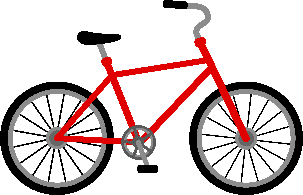 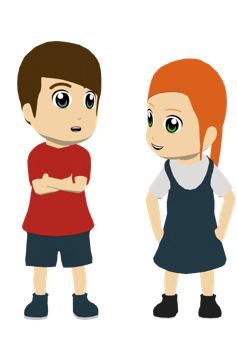 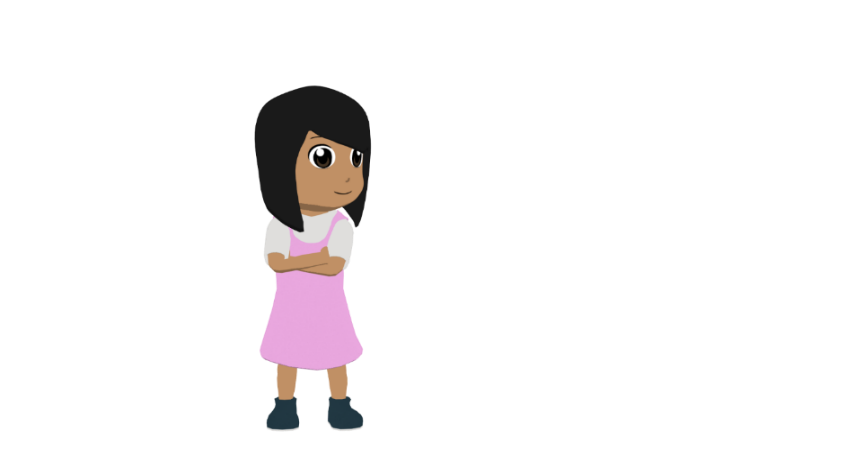 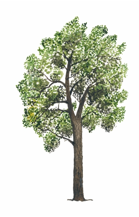 [Speaker Notes: Timing: 1-2 minutes

Aim: to automatise knowledge in oral production.
Procedure:1. Students read the text aloud to a partner, translating the English prompts into Spanish as they go. They swap after each sentence, taking it in turns.

Source: Sp Y8 2.1.3]
sprechen
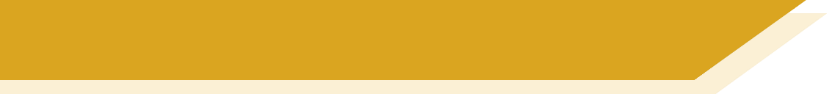 …
Text
[Speaker Notes: Timing:Aim: Procedure:1.
2.
3.
4.
5.


Transcript:Word frequency (1 is the most frequent word in German): Source:  Jones, R.L. & Tschirner, E. (2019). A frequency dictionary of German: core vocabulary for learners. Routledge]
parler
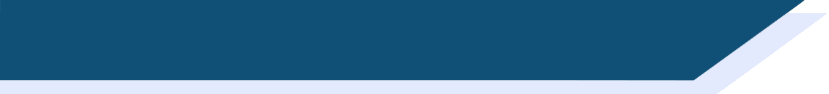 …
Text
[Speaker Notes: Timing:

Aim:

Procedure:
1.
2.
3.
4.
5.

Transcript:

Word frequency (1 is the most frequent word in French): 
Source: Londsale, D., & Le Bras, Y.  (2009). A Frequency Dictionary of French: Core vocabulary for learners London: Routledge.]